Critical Minerals & REE In CCR
Danny L. Gray, P. E. ----  Green Cement, Inc. 
March 8, 2022
CCRs – Abundant CM & REE Resource
Coal Combustion Residuals – Fly Ash, Bottom Ash & Flue Gas Products
Typical Handling Methods – Slurry Impoundments & Landfills
Typical Utilizations – Construction Products – Broad Distribution
Critical Minerals – REE – Typical Conc – 300-800 PPM
Large Volume Production Over Decades of Coal Fired Generation
ACAA Published Annual Production & Use Data – Utilization/Storage 
Estimated 1.5 – 3 Billion Tons In Storage Facilities
Small Sites – 1 Million Tons  Large Sites 20+Million Tons In Storage
CCRs – Abundant CM & REE Resource
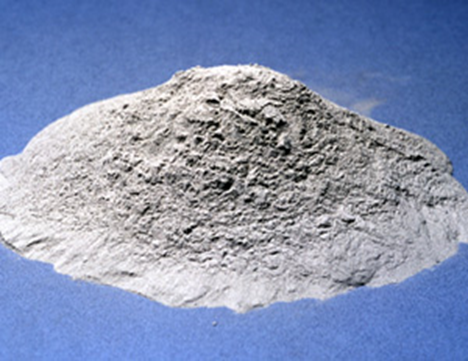 Coal Combustion Residuals – Fly Ash, Bottom Ash, Slag & Flue Gas Products
Estimated 1.5 – 3 Billion Tons In Storage Facilities
Typical Storage – Slurry Impoundments & Landfills
Small Sites – <1 Million Tons; Large Sites 20+Million Tons In Storage
Critical Minerals – REE – Typical Conc – 300-800 PPM
Target Source – Enriched Fly Ash Due To Minerals Processing – Small Particle
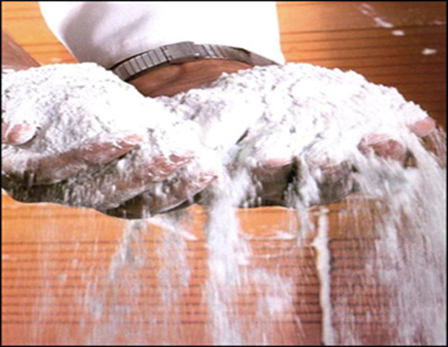 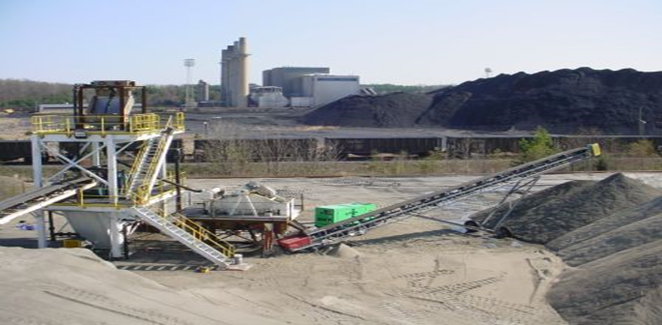 REE & CM In Fly Ash
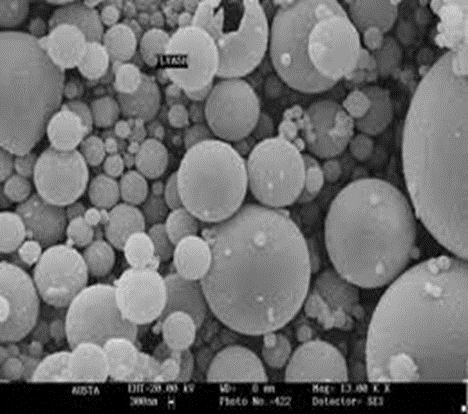 REE & CM – Higher Concentrations In <200 Fly Ash ( 75 Micron)
Carbon & Sulfur-Flue Gas Products Complicate Processing/Recovery
Central App – Higher REE
Average REE In <200 Mesh – 500 PPM
Simple Assumption -Must Handle 2,000 Ton Per 1 Ton Of Total REE – If All Ore<200 & Perfect Extraction Process
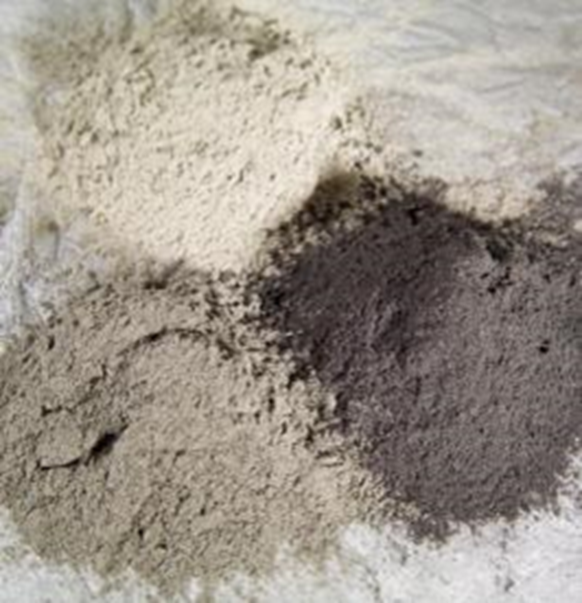 Large Material Handling Challenge
Broad Distribution – Resources Scattered Over 800+ Facilities
Regulatory Requirements – Impediment For Harvesting
Solid Waste Permit Sites
Wastewater Permits
Air Permits
RCRA Liabilities Assumption
Dewatering Programs & Drying Required 
Centralized Processing w/ Multiple Feedstocks 
Concentration Of Plants In Ohio River Valley
Water Transport Improves Logistics Cost
Goal To Create Market For Residues From REE/CM Processing
Current CCP Production Trends – Production - Utilization
Markets - Mature
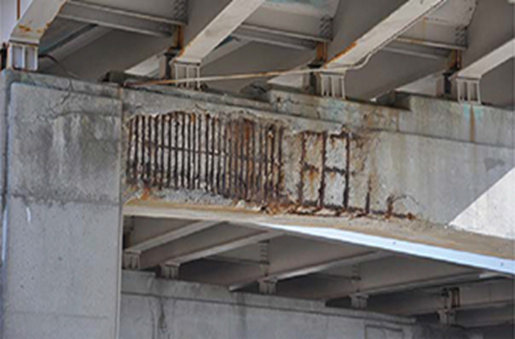 Ready Mixed Concrete 
Wallboard
Roofing Shingles
Carpet Backing
Lightweight Plastics
Lightweight Aggregates
Agriculture Sulfur Source
Oil & Gas Drilling
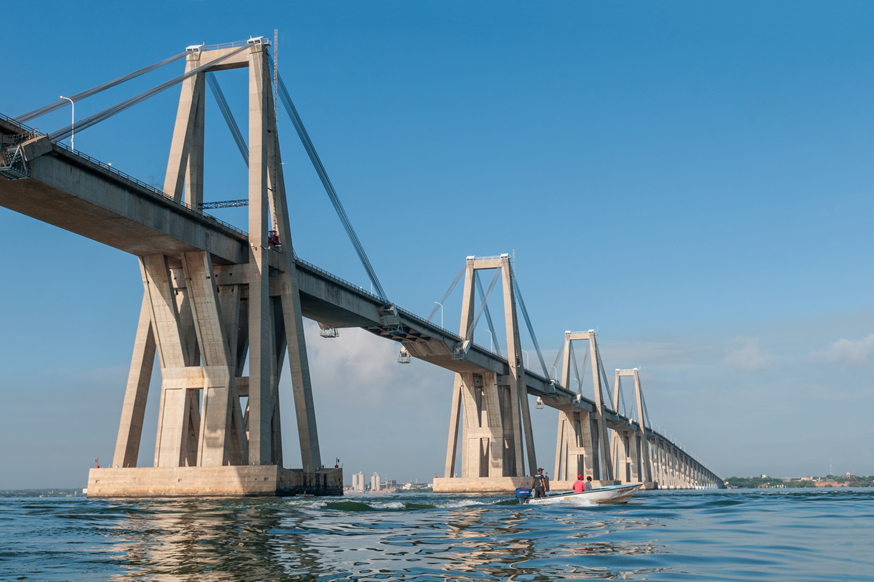 All CCP Production & Use (1991–2020)
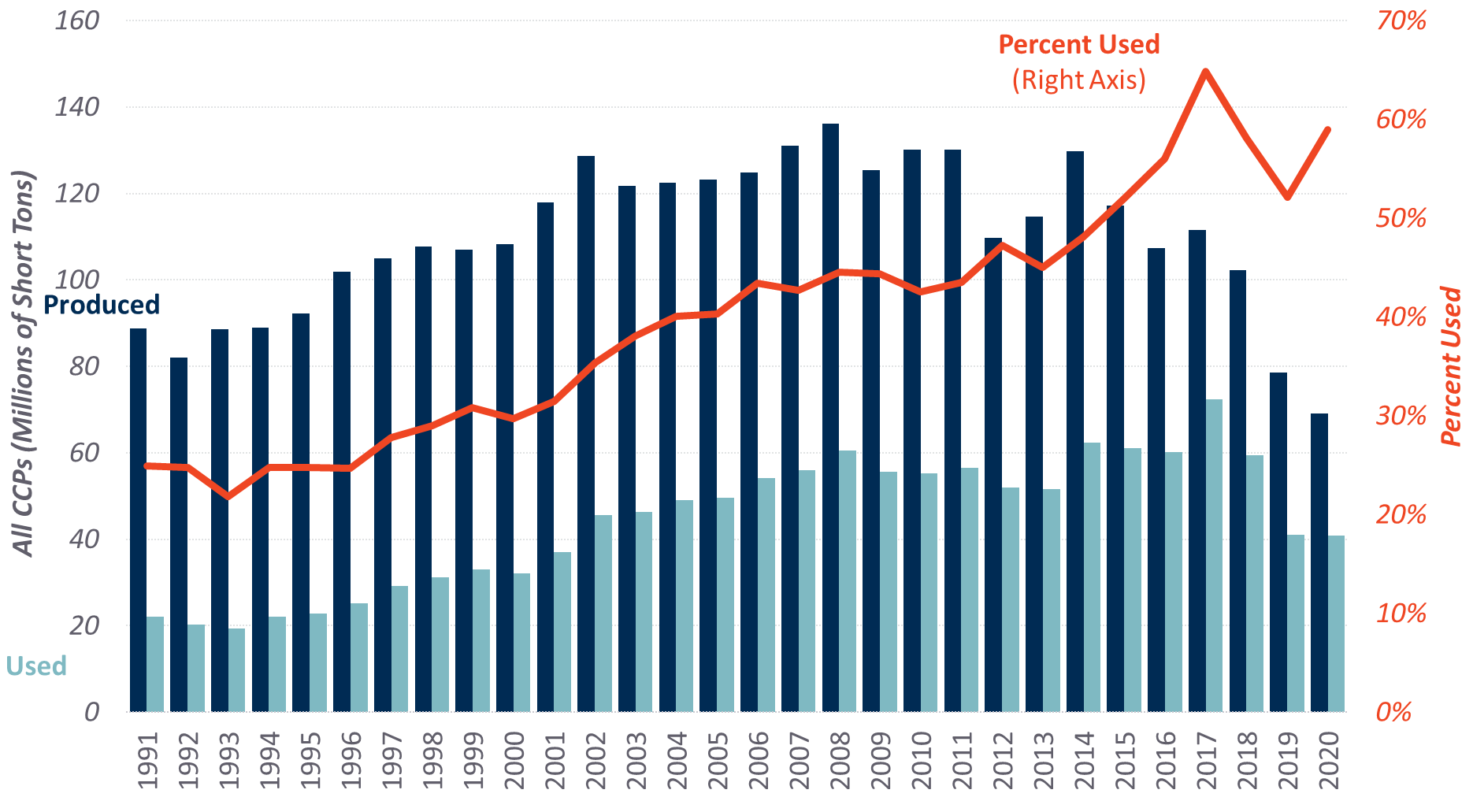 ACAA Survey Data -
REE/CM Resources Via CCR Utilization
Large Volume Ore Source
Utilization Brings Environmental Benefits If Coupled With Extraction Processing With Usable Co-Products
Mineral Particle Sizing Completed By Coal Plant Process
Trends In Construction Market Driving Needs To Harvest
Trends In REE/CM Market Driving Demand Growth
Logistics Costs Drive Decisions On Plants